Advantech WISE-Paas драйвер Industry 4.0
Что такое Индустрия 4.0?
Какие решения предлагает компания Адвантек?
Для чего нужна платформа как сервис?
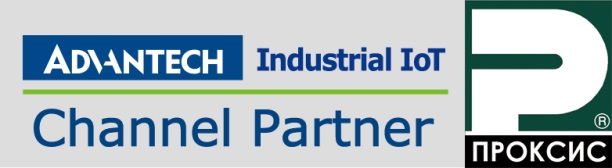 Как получить выгоду от готовых решений?
[Speaker Notes: Добрый день!

Я ___________________________, представляю на данном мероприятии Компанию ПРОКСИС и темой моего доклада будет Advantech WISE-Paas драйвер Industry 4.0.]
Advantech WISE-Paas драйвер Industry 4.0
Ключевые слова
Industry 4.0 (Промышленность 4.0)
IIoT (Промышленный интернет вещей)
Cloud technology (облачные технологии)
BigData (Большие даные)
PaaS (Платформа как сервис)
SRP (Платформа готовых решений)
Smart Factory (умные фабрики)
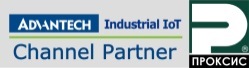 2
[Speaker Notes: О чём сегодня пойдёт речь.
Если тезисно, то мы будем говорить про Промышленность 4.0, промышленный интернет вещей, облачные технологии, большие данные, Платформу как сервис, готовые решения и рассмотрим в качестве примера умную фабрику.]
ЧТО ТАКОЕ ИНДУСТРИЯ 4.0?
Страх, неизвестность и обманутые надежды?
Промышленные революции
Революция коммуникаций
Механизация и пар
Массовое производство и конвейер
Автоматизация и роботы
Киберфизические системы, интернет вещей, сети
Киберфизические системы
М2М коммуникации
Смарт-продукты
Интернет вещей
Социализация
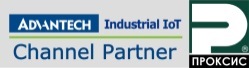 3
[Speaker Notes: Индустрия 4.0 или Промышленность 4.0. Откуда взялось это 4.0?
Считается, что человечество развивается скачками, благодаря технологическим революциям. Механизиця (паровые машины), массовое производство (конвейер), автоматические станки и роботизированные механизмы – это 1я, 2я и 3я промышленные революции. 4-я промышленная революция – это революция коммуникаций. Коммуникаций между роботами, управляющими машинами и людьми.
Это всё красиво звучит, но на деле П4.0 отпугивает своей сложностью, непонятностью, неизвестностью и неочевидными преимуществами в итоге. Но это в том случае если начальник производства рассылает заявки на запчасти по электронной почте, а кладовщик их потом привозит на тележке. Нельзя перейти к 4й промышленной революции минуя вторую и третью.]
ЧТО ЕСТЬ ЧТО?
Промышленный интернет вещей, облачный сервис
Интернет вещей
Облачный сервис
Используя IoT, физические производственные устройства становятся активной частью производственного процесса, и реальный мир производства своего рода изменится на информационную систему. управлению.
Облако обеспечивает масштабируемое хранилище для огромного количества данных, предоставляемых сенсорными узлами, а также аналитические инструменты, необходимые пользователям, чтобы понять все эти данные.
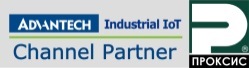 4
[Speaker Notes: Так что же нужно для создания систем уровня 4.0?
Как минимум роботы или автоматизированные производственные системы, сеть интеллектуальных датчиков, на самом нижнем уровне производства, которые будут являться по сути промышленным интернетом вещей. Эти датчики генерируют поток информации – Биг Дата. И для хранения и обработки этой информации нужно облако. Как минимум – этого уже достаточно.
В более сложных случаях сюда ещё добавляется аддитивное производство, виртуальная реальность, цифровые двойники и прочие подобные вещи.

Обычное автоматизированное производство по идее насыщенно большим количеством датчиков и интеллектуальных исполнительных устройств. Научите их передавать данные между собой и на более высокий уровень и вы получите промышленный интернет вещей. Подключите облако, для хранения полученных данных, напишите алгоритмы обработки у вас практически готова киберфизическая система – автономная единица І4.0. Соедините несколько киберфизических систем между собой – и Промышленность 4.0 готова.]
ПРОДУКЦИЯ ADVANTECH
Аппаратный фундамент промышленной автоматизации
Преобразователи
Коммуникации
Компьютеры
Модули ADAM и WISE с проводными и беспроводными интерфейсами
Протоколы обмена MODBUS и MQTT
Проводные и беспроводные коммункации
Шлюзы IIoT
Компьютеры для обработки и хранения
Средства отображения
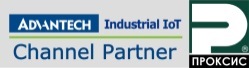 5
[Speaker Notes: Из чего состоит IIoT? 
Более 30 лет компания Advantech, разрабатывает и производит оборудование для промышленной автоматизации – преобразователи, измерительные модули, коммуникационное оборудование, промышленные компьютеры и средства отображения.
Так что, с «железом» у нас всё хорошо.]
ТРЕБУЕМ ОБЩЕНИЯ!
Существующие программные решения не имеют необходимого уровня коммуникаций
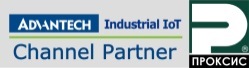 6
[Speaker Notes: Однако, совершенно очевидно, что одним «хардом» не обойтись. Современные системы немыслимы без «софта».
SCADA, HMI, системы управления станками – всё это есть на современном производстве и работает это всё на изолированных компьютерах нижнего уровня без удалённого доступа и сочень ограниченными возможностями передачи информации в другие подразделения. У этих систем главная цель – это управление, без интеграции в общую сеть предприятия.]
РАЗРЫВ OT/IT
Преодоление противоречий и непонимания на пути к Индустрии 4.0
Операционные технологии
Информационные технологии
Интеллектуальные датчики
Исполнительные механизмы
Разрозренные интерфейсы
Закрытые протоколы обмена
Отсутствие коммуникаций
Датацентры для обработки и хранения
Современные открытые коммуникации
Отсутствие технологических знаний
Несовместимость с протколами обмена нижнего уровня
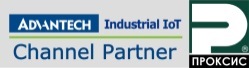 7
[Speaker Notes: Это проблема и она имеет объяснение – нижний уровень систем, создавался в эпоху, когда о коммуникациях, облачных технологиях и прочих высоких сферах ещё даже не было речи. И как следствие этот уровень слабо приспособлен к полноценному общению.
На верхнем уровне, аналитики работающие в облаках, вообще не догадываются о существовании каких либо механизмов. Для них вся поступающая информация - это поток чистых данных из ниоткуда.
На лицо классический разрыв между операционными технологиями производства и информационными технологиями в чистом виде.
И вот это отсутствие понимания между верхним и нижним уровнями является серьёзным препятствием на пути внедрения принципов Промышленности 4.0]
ПЛАТФОРМА ADVANTECH WebAccess
WISE-PaaS: простой путь к облачным сервисам
WISE-PaaS и WebAccess
Компания Advantech разработала серию программных пакетов PaaS (технология «платформа как сервис»), таких как платформа прикладного программного обеспечения WebAccess, которая включает в себя решения SCADA, VCM и IMM. 
Advantech планирует разработать и приобрести дополнительное программное обеспечение, чтобы сделать ПО WISE-PaaS и WebAccess ведущим программным обеспечением Интернета вещей на рынке. Компания также предлагает многочисленным сторонним поставщикам программного обеспечения присоединиться к своей передовой интеллектуальной платформе WISE-PaaS, чтобы предоставить целый ряд решений, удовлетворяющих потребности клиентов.
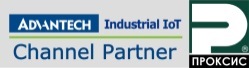 8
[Speaker Notes: Но, выход всё таки есть.
Когда компания Адвантек начала работу над собственным софтом, уже было ясно, что  традиционные подходы уже не работают либо тормозят развитие. 
Так появилась система WebAccess – SCADA основанная на веб-интерфейсе и веб-технологиях. Это сразу предоставило невероятные возможности – удалённый доступ с экрана смартфона или планшета, распределённая система, открытые интерфейсы и т.п.
В полной технической версии этого доклада мы рассказываем обо всех основных компонентах и составных частях платформы WebAccess, но сейчас на для нас главное то, что в основе этого решения лежат веб-технологии. А это значит, что данная платформа может отлично разместиться в облаке – публичном типа Microsoft Azure, AWS, Google или на собственном аппаратном ресурсе потребителя.

И вот, основываясь на собственном оборудовании, программной платформе WebAccess и руководствуясь принципами I4.0, компания Адвантек предложила новую концепцию WISE-PaaS – платформа как сервис.]
ГОТОВЫЕ ОТРАСЛЕВЫЕ РЕШЕНИЯ
Смартпродукты iFactory, SmartCity, iHealth, iRetai
Solution Ready Packages
Основываясь на собственном оборудовании, программной платформе WebAccess и руководствуясь принципами I4.0, компания Advantech предложила новую концепцию - WISE-PaaS, платформа как сервис. Больше не нужно заботиться о развертывании собственной системы SCADA или NMS - вы идете в магазин облачных решений и приобретаете готовую платформу, настраиваете ее под свои нужды и получаете готовое решение
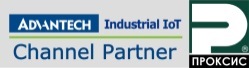 9
[Speaker Notes: И вот наконец мы подошли к сути того, о чём идёт речь. 
Концепция WISE-PaaS – платформа как сервис, даёт возможность больше не заботится о развёртывании собственной системы SCADA или NMS. Вы идёте в магазин облачных решение, приобретаете там готовую платформу, настраиваете под свои нужды и получаете готовое решение.
Набор таких готовых стандартных решений позволил создать облачные концепции iFactory, SmartCity, iHealth, iRetail и прочие. Это цифровые системы управления предприятием, городом, медицинским или торговым объектом, которые используют отработанные методы, учли бесконечное количество ошибок и могут использоваться многократно.
Это есть то что называется SRP - Solution Ready Packages. Если говорить упрощённо, то вам больше не нужно собирать вместе технологов и айтишников и учить их разговаривать друг с другом. На самом деле, конечно нужно, но это уже совсем другая история.
На нашем стенде, для всех заинтересованых есть прекрасные буклеты на русском языке, который содержит в себе заказные коды многих готовых решений. Заходите на сайт магазина готовых решений, регистрируйтесь,  находите нужный вам код и начинайте работать – у всех продуктов есть триальные версии.]
ПРИМЕРЫ РЕШЕНИЙ IFACTORY
Каждый компонент -  это SRP, WISE-PAAS решение
ситуационная комната (видеостена для отображения основных показателей производства)
мониторинг сборочной линии (получение основных данных по производительности и загрузке рабочих мест в реальном времени);
мониторинг загрузки станков с ЧПУ (получение данных  о текущей производительности, предстоящей загрузке,  наличии материалов и инструментов);
энергетических мониторинг предприятия (получение и обработка данных с узлов учета ЭЭ для анализа и оптимизации затрат);
системы машинного зрения для видеоинспекции готовой продукции;
анализ климатических условий внутри фабрики и выбросов вредных веществ;
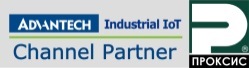 10
[Speaker Notes: Как пример одного из готовых решений рассмотрим решение iFactory.
Это облачное решение включает в себя 6 разных продуктов, а именно:
Ситуационная комната – видеостена для отображения основных показателей производства. Координационный центр, куда будет стекаться вся ключевая информация о производстве, позволяющая контролировать все важные процессы.
Мониторинг сборочной линии – предоставляет основные данные о загрузке и производительности рабочих мест в режиме реального времени.
Мониторинг загрузки станков с ЧПУ – даёт возможность владеть информацией о текущей производительности , предстоящей загрузке, наличии инструментов и материалов.
Энергетический мониторинг – получение и обработка данных с узлов учёта ЭЭ для анализа и оптимизации затрат.
Система машинного зрения – первичная видеоинспекция и контроль готовой продукции.
Анализ климатических условий внутри фабрики и контроль выброса вредных веществ.]
CO-CREATION
Выгода для всех участников рынка
ПОСТАВЩИКИ
Системные интеграторы могут быстрее создавать и внедрять готовые решения, снижать затраты и цену для конечного потребителя.
ПОТРЕБИТЕЛИ
Конечный потребитель получает решение быстрее, дешевле и с меньшим количеством неизбежных ошибок.
CO-CREATION
Возможность создавать собственные решения и размещать их на портале для использования всеми участниками рынка
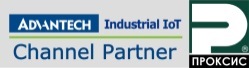 11
[Speaker Notes: Выглядит неплохо?
Но тут вы должны спросить – «А нам, что с этого?». А я должен ответить, что выгода в этом есть для всех участников рынка. Интегратор сможет быстрее создавать и внедрять готовые решения на территории конечного потребителя. Который, в свою очередь, получает своё решение в более короткий срок и за меньшие деньги и самое главное с меньшим количеством неизбежных ошибок. При этом инвесторы и акционеры так же останутся довольны, так как уменьшается срок возврата инвестиций.
Если же вы на базе этой платформы – WICE-PaaS, создадите своё решение, то оно так же может быть размещено на портале, ему будет присвоен код заказа и оно станет доступно для использования всеми участниками рынка, что принесёт пользу им и прямую выгоду вам.]
ПЛАН ДЕЙСТВИЙ
С чего начать? Как я могу это использовать?
3
2
4
1
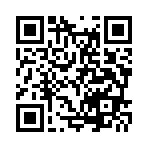 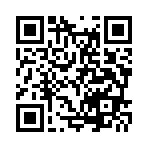 ПРЕЗЕНТАЦИЯ
ДОКЛАД
WEB PROXIS
WISE-PAAS
Скачать эту презентацию
Скачать доклад с техническими подробностями
Перейти на сайт ПРОКСИС и ознакомиться с оборудованием
Перейти на портал WISE-PaaS и получить доступ к ознакомительным версиям
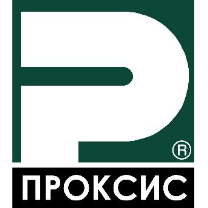 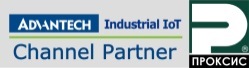 12
[Speaker Notes: Что нужно, что бы начать?
Зайти к нам на стенд, либо отсканировать QR-коды из этой презентации.

Можно написать нам, получить все материалы в электронном виде, включая большой технический доклад с огромным количеством  информации написанной мелким шрифтом.
Прочитать, ничего не понять и пойти на сайт производителя https://wise-paas.advantech.com/en-us]